Федеральное государственное бюджетное образовательное учреждение высшего образования «Красноярский государственный медицинский университет имени профессора В.Ф. Войно-Ясенецкого» Кафедра лучевой диагностики ИПО
Анализ ультразвуковых признаков альвеолярного эхинококкоза печени на ранних стадиях

Выполнила: 
ординатор 2 года обучения 
специальности УЗД
Слепенко Мария Николаевна






г. Красноярск, 2023
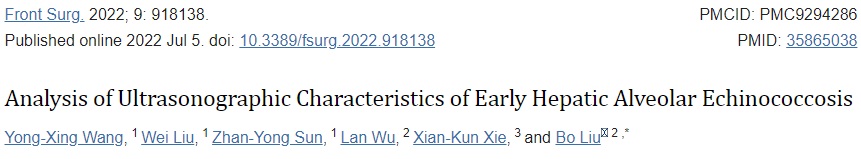 Цель
2
Ранняя диагностика альвеолярного эхинококкоза печени с помощью метода ультразвукового исследования
Введение
3
Альвеолярный эхинококкоз (альвеококкоз) – природно-очаговое паразитарное заболевание, вызываемое личиночной стадией цестоды Echinococcus multilocularis, характеризуется тяжелым хроническим течением, инфильтративным поражением печени и метастазированием.
Человек – промежуточный хозяин, заражается пероральным путем.
Из-за длительного бессимптомного периода (5-15 лет) диагностика альвеококкоза осуществляется на поздних стадиях и при отсутствии лечения летальность пациентов в течение 10 лет составляет >95%.
УЗИ – основной метод диагностики альвеококкоза при проведении скрининга
Методы исследования (n=80 пациентов)
4
УЗИ в В-режиме и режиме ЦДК для оценки очагов поражения:
количество
локализация
размеры
структура
эхогенность
васкуляризация
Серологическое тестирование (ИФА) для подтверждения диагноза
Морфологические типы очагов альвеококкоза в печени (n=80 пациентов)
5
57,5%
26,25%
10%
6,25%
Ультразвуковые признаки форм инфильтративного типа поражений
6
Инфильтративный тип
Очаговое образование
Диффузная-очаговая форма
Объемное образование
Округлая форма
Изо-/гипоэхогенное
Однородная структура
Нечеткие контуры
Диаметр > 10 см
Гипоэхогенный ободок по периферии
Возможно наличие кальцинатов
Округлая / неправильная форма
Повышенная эхогенность
Неровные, нечеткие контуры
Диаметр < 5 см
Возможно наличие кальцинатов
Неправильная форма
Повышенная эхогенность
Неровные контуры
Неоднородная структура
Диаметр 1-10 см
Наличие кальцинатов
Инфильтрация вдоль воротной вены/желчных протоков
Ультразвуковые признаки морфологических типов очагов альвеококкоза
7
Некротический тип
Кальцинированный тип
Неправильная форма
Повышенная эхогенность
Гетерогенная структура
Неровные, нечеткие контуры
Небольшие размеры
Наличие кальцинатов с акустической тенью
Неправильная форма
Гетерогенная структура с гипоэхогенными или анэхогенными зонами в центре и гиперэхогенным ободком по периферии
Неровные, нечеткие контуры
Размеры очагов альвеококкоза в зависимости от типа поражения (n=88 очагов)
8
Инфильтративный тип
Классификация очагов альвеококкоза в соответствии с «типами Кратцера1» (n=88)
9
21,6%
4,5%
3,4%
1 Kratzer W et al. Proposal of an ultrasonographic classification for hepatic alveolar echinococcosis: Echinococcosis multilocularis Ulm classification-ultrasound. World J Gastroenterol. (2015) 21(43):12392–402
Ультразвуковые типы очагов альвеококкоза в соответствии с классификацией Кратцера
10
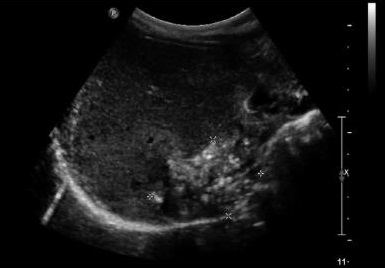 Тип «Hailstorm» (скопление кальцинатов)
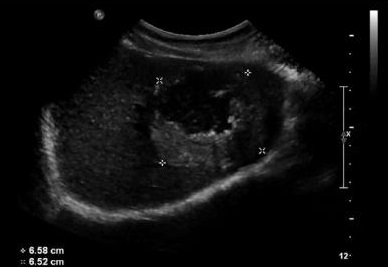 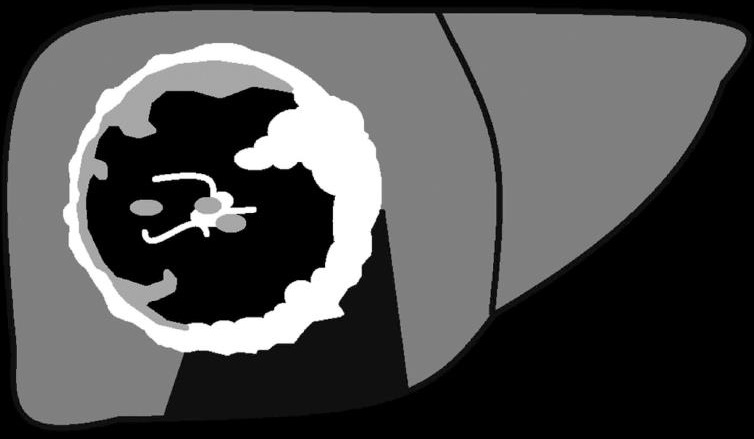 Псевдокистозный тип
Ультразвуковые типы очагов альвеококкоза в соответствии с классификацией Кратцера
11
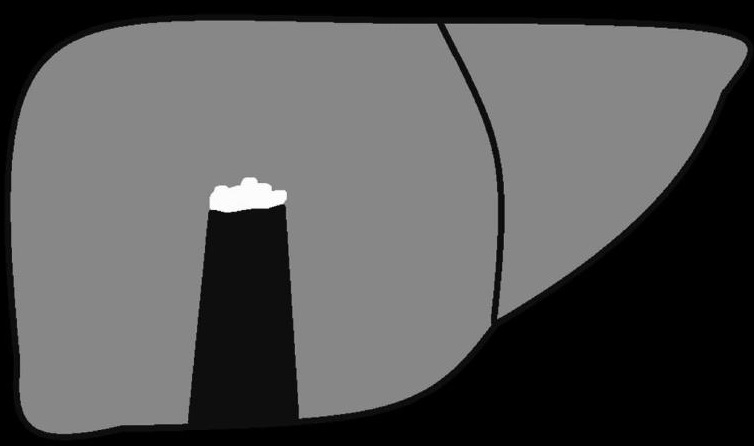 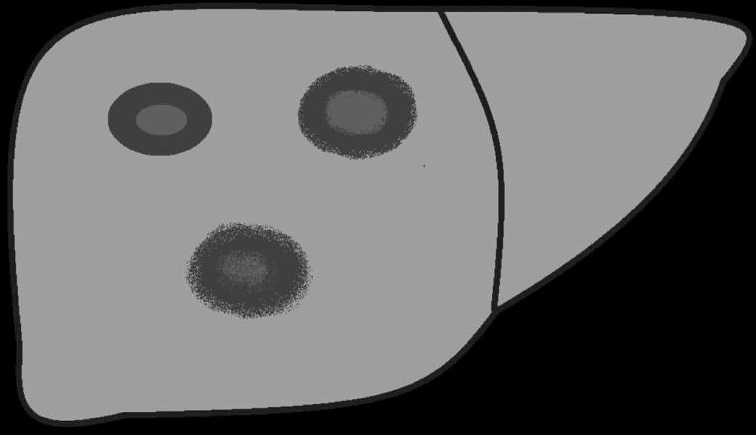 Гемангиомоподобный тип
Метастазоподобный тип
Кальцинированный тип
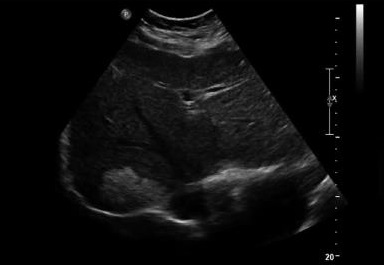 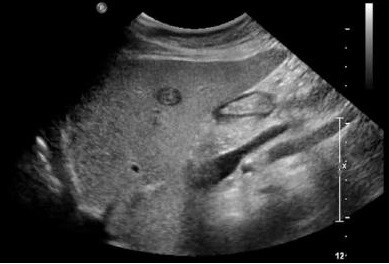 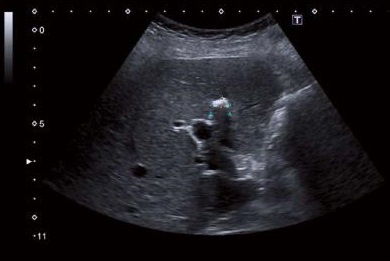 Классификация очагов альвеококкоза печени по системе PNM
12
Предложена рабочей группой ВОЗ в 1996 году, как аналог онкологической классификации TNM:
P – распространенность паразитарной ткани в печени
N – вовлечение рядом расположенных органов (включая лимфоузлы)
M – наличие отдаленных метастазов
Используется для определения стадии альвеококкоза печени перед оперативным вмешательством
Классификация очагов альвеококкоза печени по системе PNM (n=80 пациентов)
13
* Очаг поражения в воротах селезенки; сдавление воротной вены с развитием ПГ.
** В исследовании пациентам не проводились КТ, МРТ легких и головного мозга для оценки отдаленных метастазов
Применение контраст-усиленного УЗИ (CEUS) в ранней диагностике альвеококкоза печени
14
Вследствие отсутствия накопления контрастного препарата в очагах поражения в артериальную, портальную и отсроченную фазы, их эхогенность значительно ниже эхогенности окружающей неизмененной паренхимы печени (эффект «черной дыры»).
На ранней артериальной и отсроченной фазах по периметру очагов визуализируется ободок усиленного эхосигнала, свидетельствующий о наличии микрососудов с усиленным кровотоком, составляющих основу для роста паразитарной ткани.
CEUS является более чувствительным методом ранней диагностики альвеолярного эхинококкоза печени по сравнению с УЗИ в B-режиме и режиме ЦДК, особенно для выявления очагов поражения <2 см в диаметре
Формы инфильтративного типа поражений. УЗИ в B-режиме
15
Очаговое образование с ангулярными контурами
Диффузно-очаговая форма
Очаговое образование
Инфильтративный тип поражений. УЗИ в B-режиме
16
Объемное образование с неровными, нечеткими контурами
Объемной образование, имитирующее опухоль, с гипоэхогенным ободком по периферии
Объемное образование, имитирующее опухоль
Альвеолярный эхинококкоз печени. УЗИ в B-режиме и режиме ЦДК
17
Очаговое образование, имитирующее метастаз (с единичными локусами кровотока)
Скопление кальцинатов с массивной акустической тенью
Кальцинированный тип
Альвеолярный эхинококкоз печени. УЗИ в B-режиме
18
Диффузно-очаговая форма
Некротический тип
Псевдокистозный тип
Выводы
19
Ранними признаками альвеолярного эхинококкоза печени являются следующие признаки: повышенная эхогенность, неоднородность структуры, наличие кальцинатов в структуре (с эхотенью и без), неровность, нечеткость контуров очага поражения.
УЗИ является методом визуализации первой линии для диагностики альвеолярного эхинококкоза печени благодаря своей широкой распространенности, отсутствию лучевой нагрузки и низкой стоимости.
Классификация, предложенная в данном исследовании, может способствовать ранней диагностике альвеококкоза печени при проведении скриннинга
Список литературы
20
Yong-Xing Wang et al. Analysis of Ultrasonographic Characteristics of Early Hepatic Alveolar Echinococcosis// Frontiers in Surgery. – 2022. – Vol. 9. – P. 1-7.
DOI:  10.3389/fsurg.2022.918138
21
Спасибо за внимание !